Всероссийский фестиваль передового педагогического опыта
"Современные методы и приемы обучения"
«Композиторы XXI века – детям»Андрей Классен
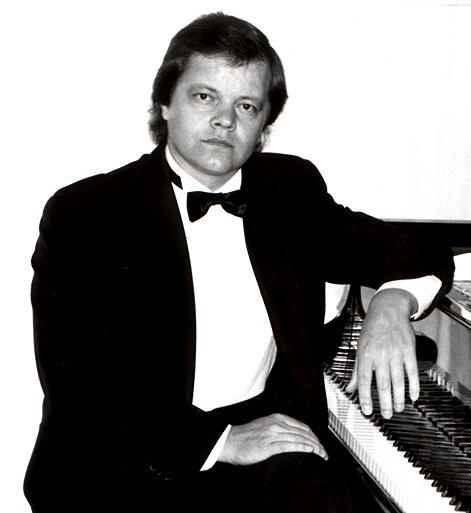 Бекетова Нина Александровна
 
Муниципальное автономное образовательное учреждение культуры дошкольного образования детей  
Детская музыкальная школа

Хабаровский край, г.Комсомольск на Амуре
Электронное периодическое издание НАУКОГРАД
Композитор,Учитель,
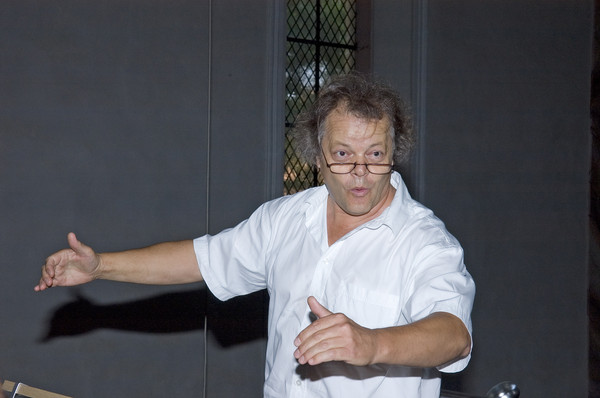 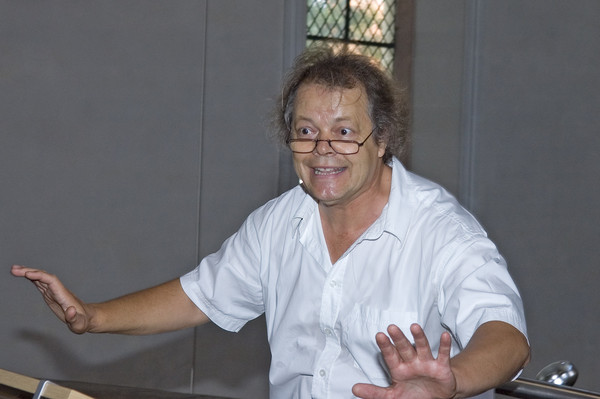 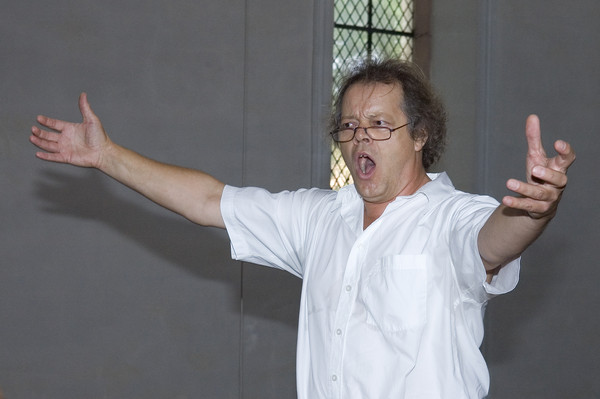 Пианист,
Дирижер
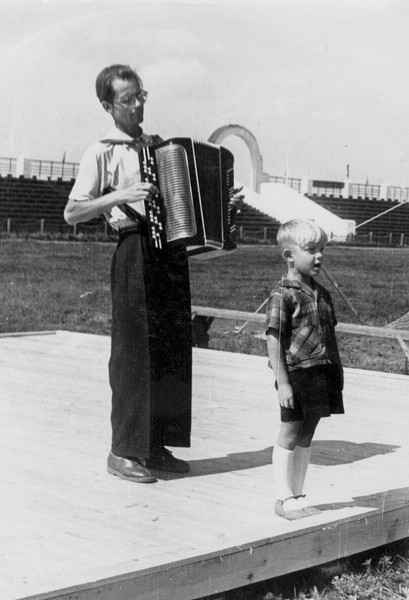 Андрей Классен родился14 января 1955г. В маленьком шахтерском городке Сарани под Карагандой в  семье ссыльных немцев.Его отец,Абрам Абрамович,был баянистом-самоучкой. Мать, Мария Генриховна, играла на семиструнной гитаре и имела великолепный голос. Две его сестры, Елена и Елизавета получили музыкальное образование, в настоящее время
живут и преподают в музыкальных школах в Германии.
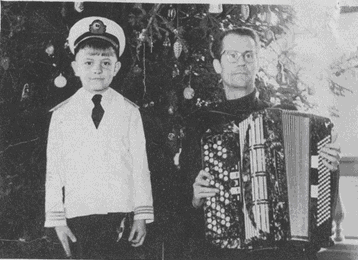 Студенческие годы
Выпуск пианистов 1974г.  Темиртавское музыкальное училище.
В 1979 г. окончил Новосибирскую Государственную консерваторию им.Глинки по классу фортепиано.               В1984г. окончил аспирантуру на фортепианной кафедре Института Искусств в г. Владивосток.
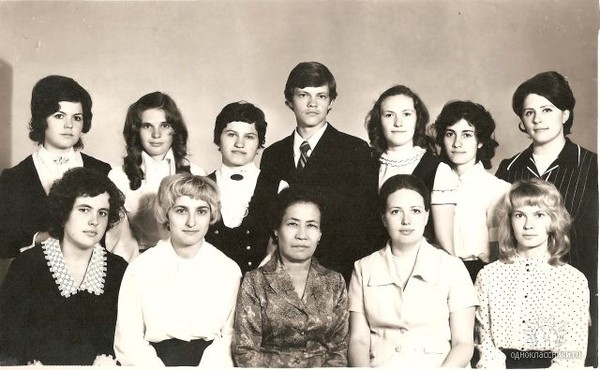 В 1990 году Андрей Классен переезжает со своей семьей в Германию.
С 1993 по 2000г. работал в музыкальной школе г.Вейсберга.
    С 2000г. начал преподавать частным образом,что в Германии очень распространено. К этому времени у него было около 40 учеников.
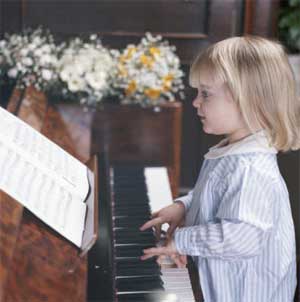 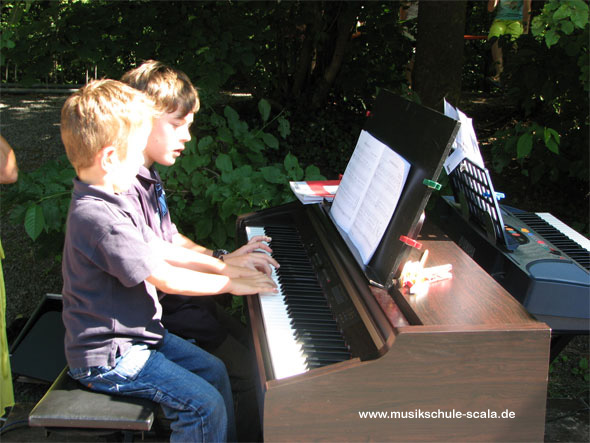 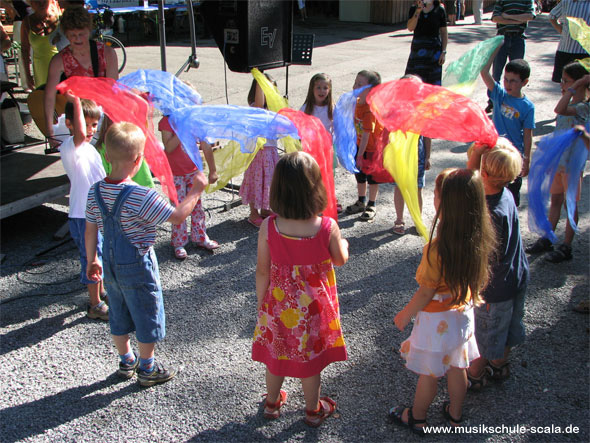 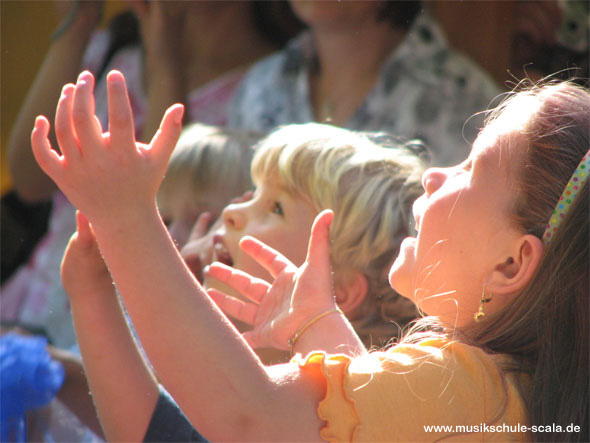 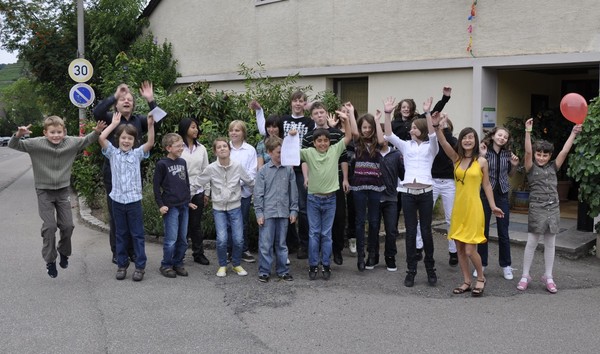 Школа
С2003г. работает в частной школе в г. Неразульме,где обучается свыше 150 учеников. Данной школой Андрей Классен руководит со своей второй женой Ольгой Кунц по  настоящее время (певицей из Новосибирска).
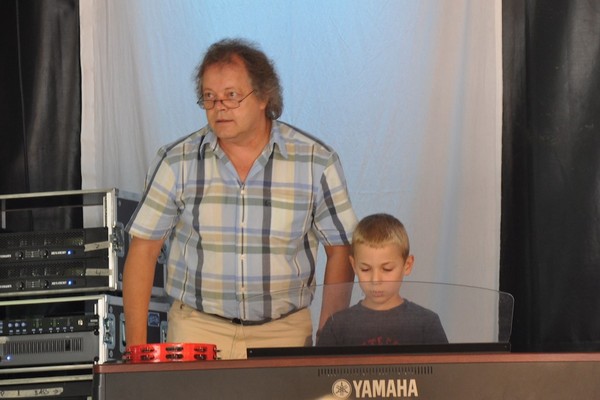 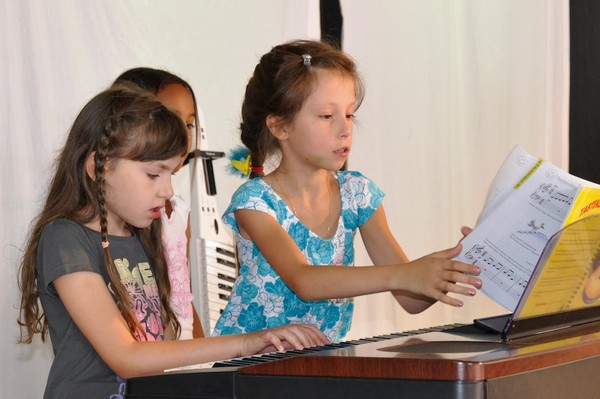 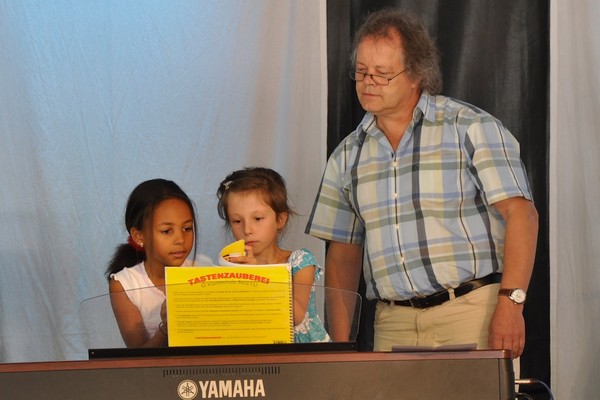 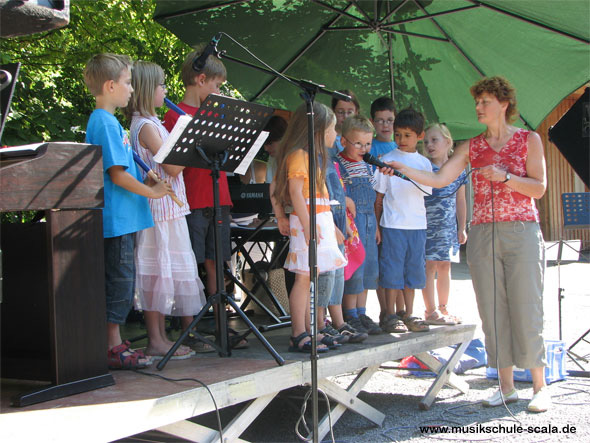 Школьный праздник
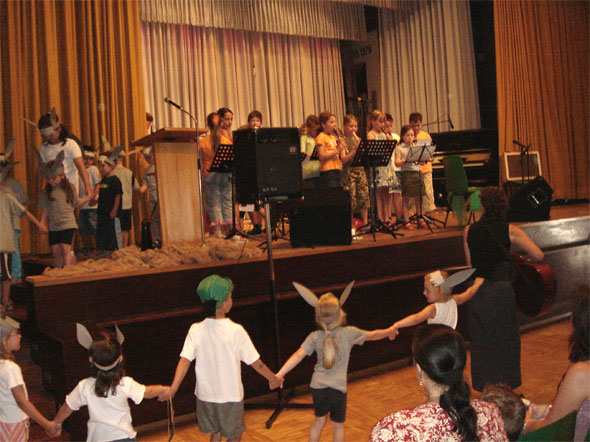 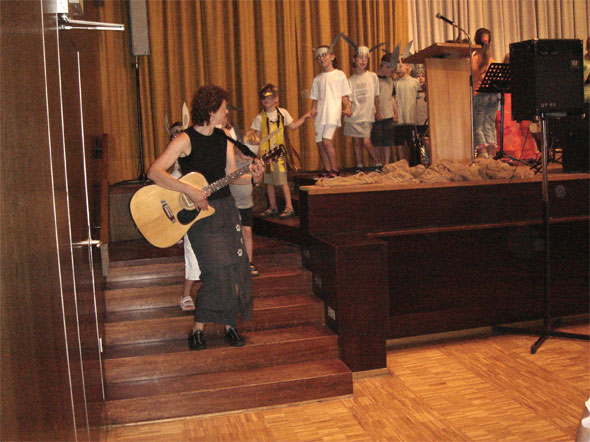 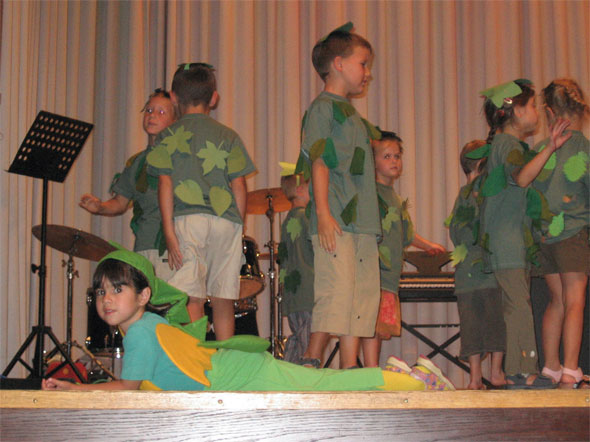 Концерт в школе г. Шульцфест 
Театральное представление.
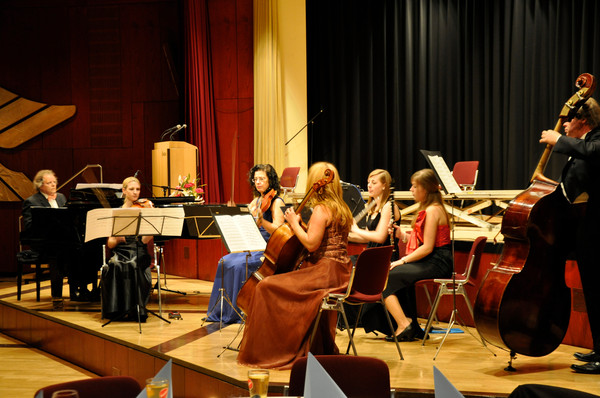 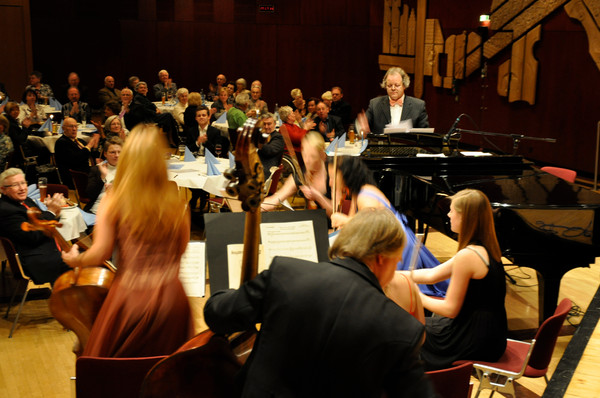 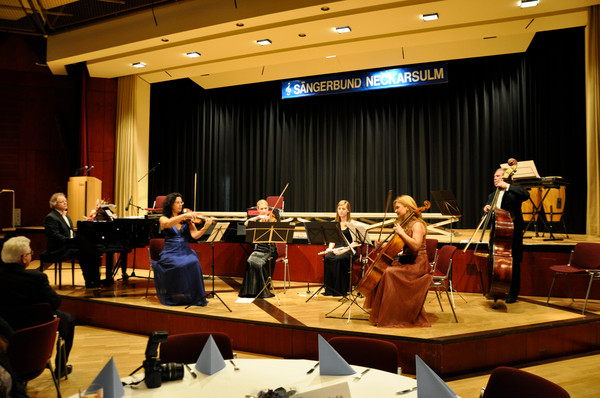 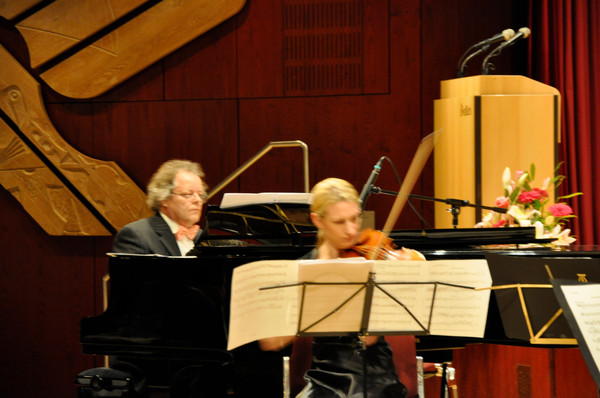 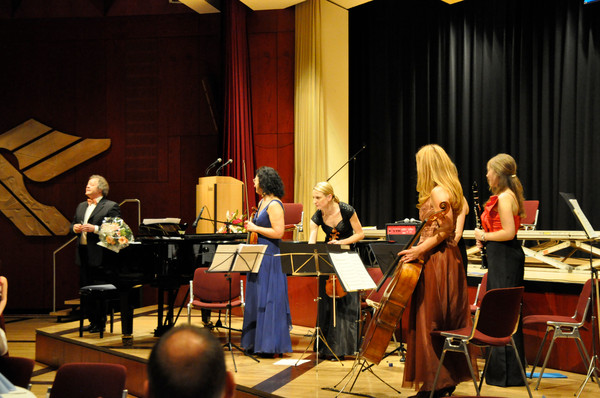 К числу наиболее крупных проектов Андрея Классена можно отнести запись оркестровой партитуры оперы композитора-романтика Густава
Шмидта(,,Женская верность”).Удалось воссоздать оркестровое звучание партитуры и исполнить эту оперу на Оперном Фестивале в г.Вейнсберге 
на развалинах того замка,где проходили события в 1140г.
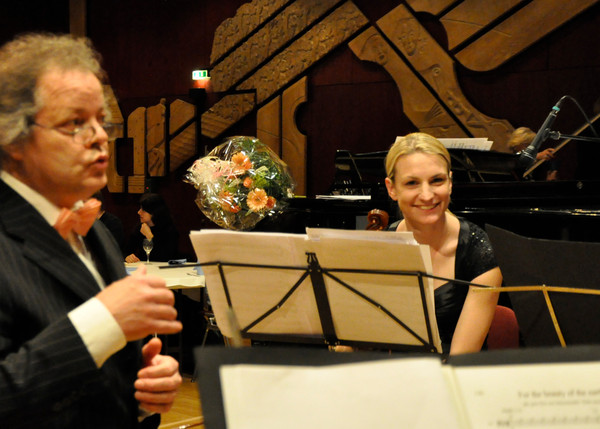 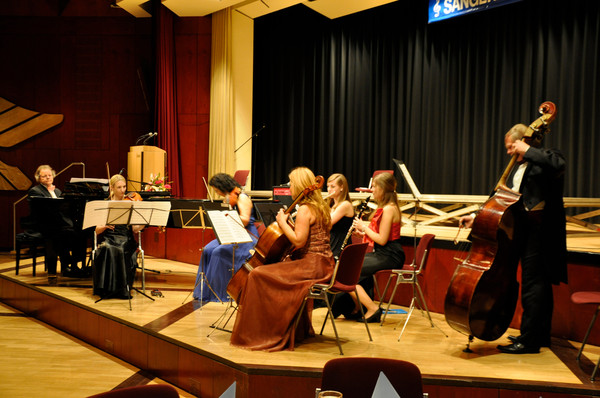 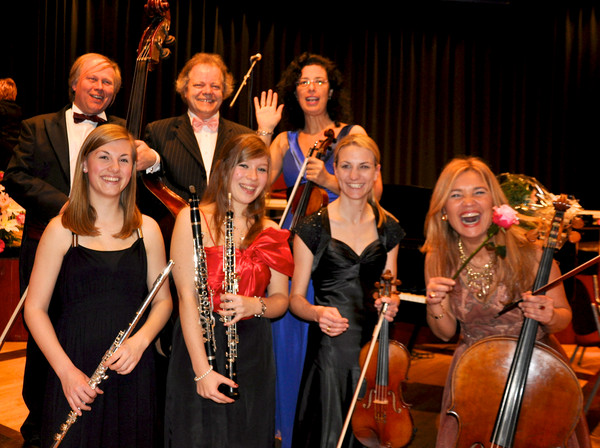 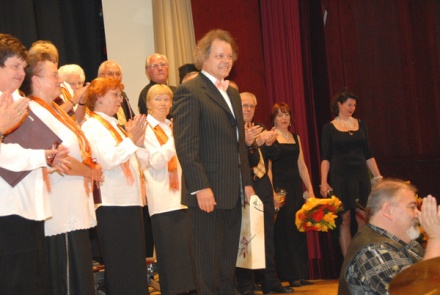 К настоящему времени является регентом 4-х хоров, пишет для них песни, делает аранжировки.
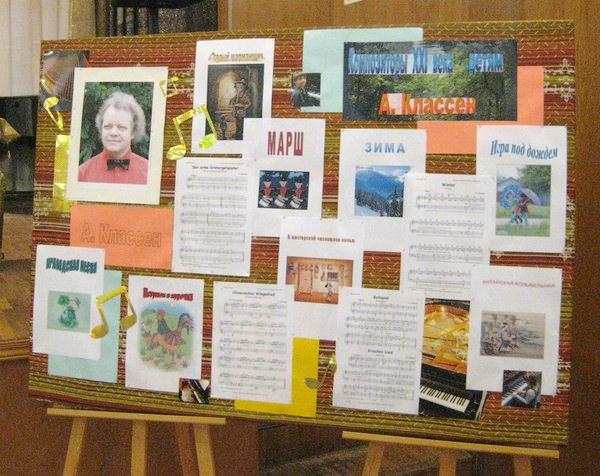 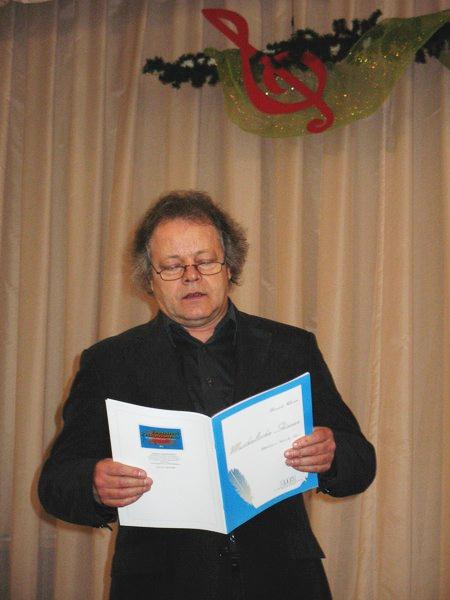 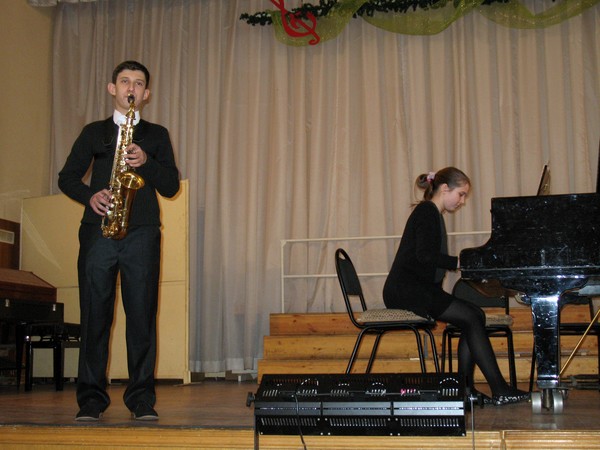 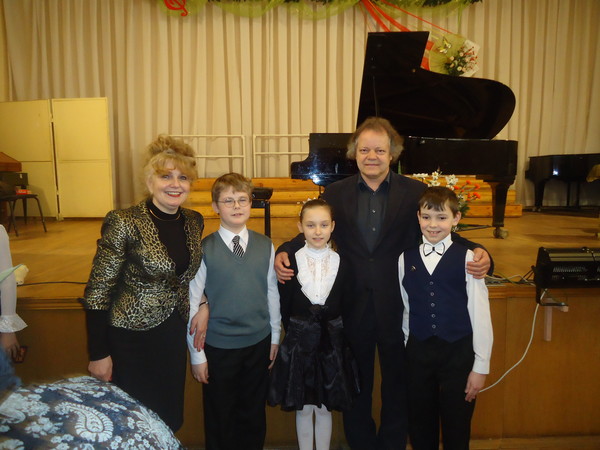 На родине композитора в г. Сарани, в его родной музыкальной школе, проходят постоянно конкурсы ,,На лучшее исполнение произведений Андрея Классена’ ’, где имел счастье учиться с 1961 по 1970год  будущий  композитор.
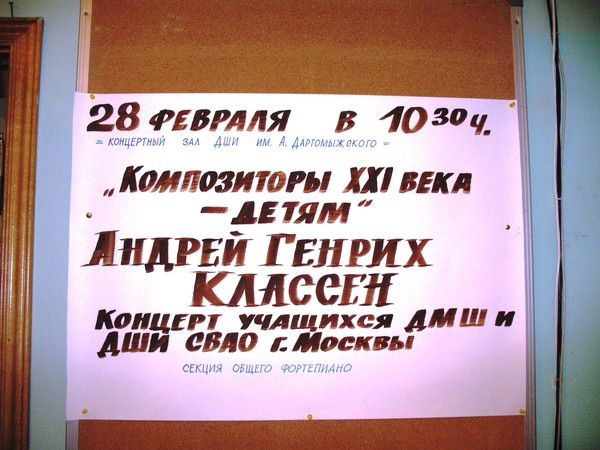 К его последним сочинениям относится песня на стихи Эллы Герасименко “Если сердце музыкой живет” для детского хора со струнным ансамблем и фортепиано,которую посвятил Детской Школе Искусств им. Даргомыжского в г. Москвы. Это произведение впервые прозвучит в марте 2013г. в стенах школы в рамках празднования 200-летия Даргомыжского.
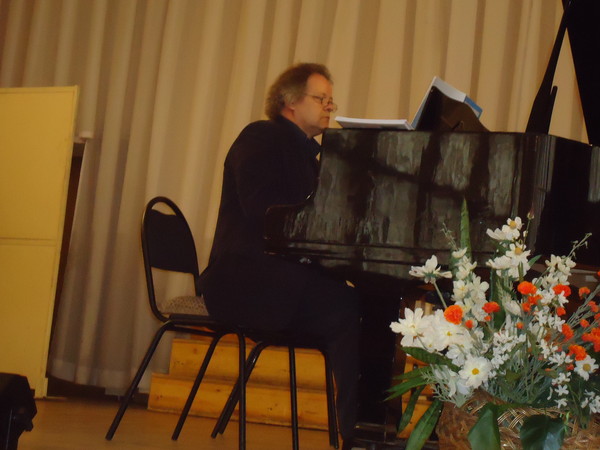 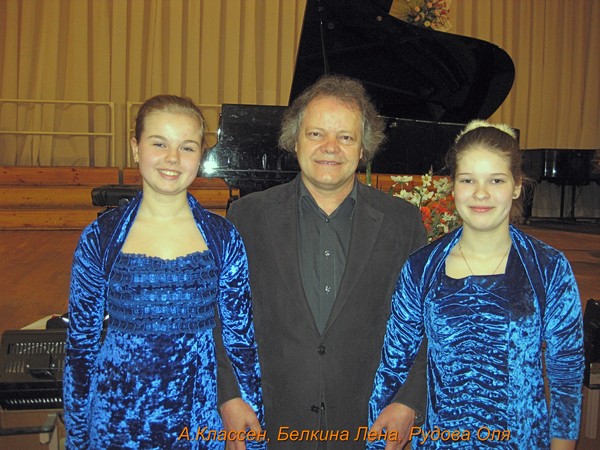 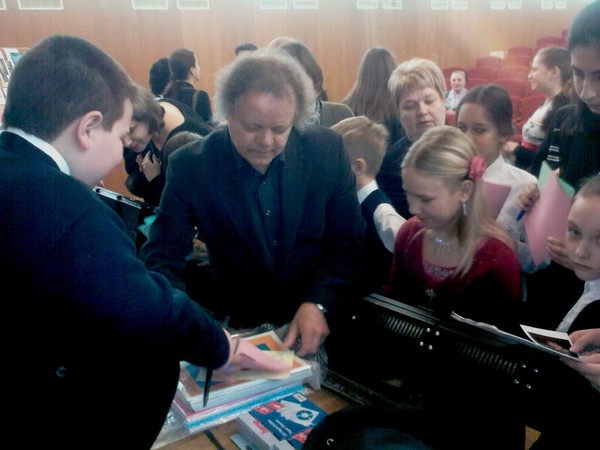 Сочинять Андрей Классен начал в 90-е годы. Все началось с небольших пьес-размышлений, которые он назвал, ”Музыкальные зарисовки”.По стилю напоминают романтические баллады. Изданы двумя тетрадями и записаны на СD-дисках.
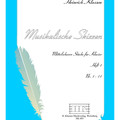 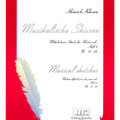 АВТОРСКАЯ СТРАНИЧКА
Презентацию
подготовила:

БЕКЕТОВА
НИНА АЛЕКСАНДРОВНА

Преподаватель фортепианного отделения МАОУК ДОД Детская музыкальная школа
КОМСОМОЛЬСК НА АМУРЕ     
  2013г.
Использованные ресурсы
Частная переписка с композитором на интернет-сайте  Андрея Классен;
 Klassen-mussikveland.de,htt://vkontakte.ru  ,2012 г.;
Андрей Классен «Музыкальные эскизы» I тетрадь, II тетрадь, 1996 г. ;
 Андрей Классен «Пьесы для детей в 2  и 4  руки», 1998 г.